X+y+z=20
        W+x+y    =22
        W+x    +z=24
        W+  +y+z=27
3w+3x+3y+3z=93
Alors w=11
 Alors z=9
 Alors y=7
 Alors x=4
Diophante
Par Edouard Lambert
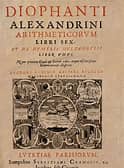 oeuvre
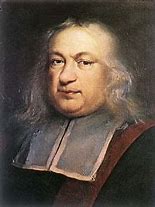 Alexandrie
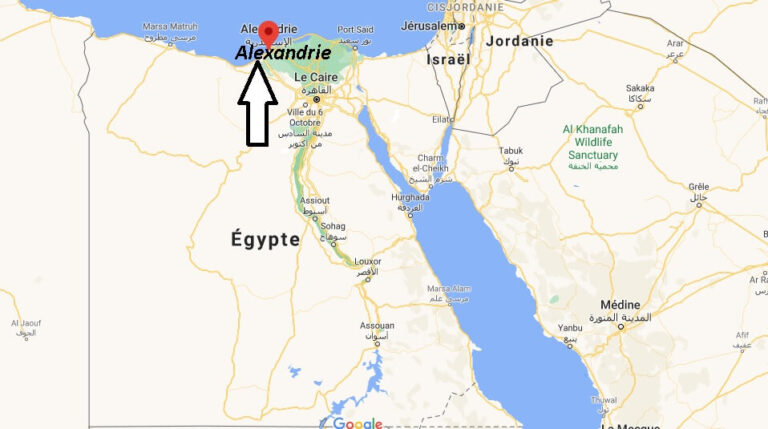 Période de temp :284-289
épitaphe
Enfance 1/6
Adolescence 1/12
Mariage 1/7
5 ans fils ½
Il ne vécu 4 ans (désès) 
Enfant mort 42 ans
Diophante mort 84 ans
PPCM=84 ans